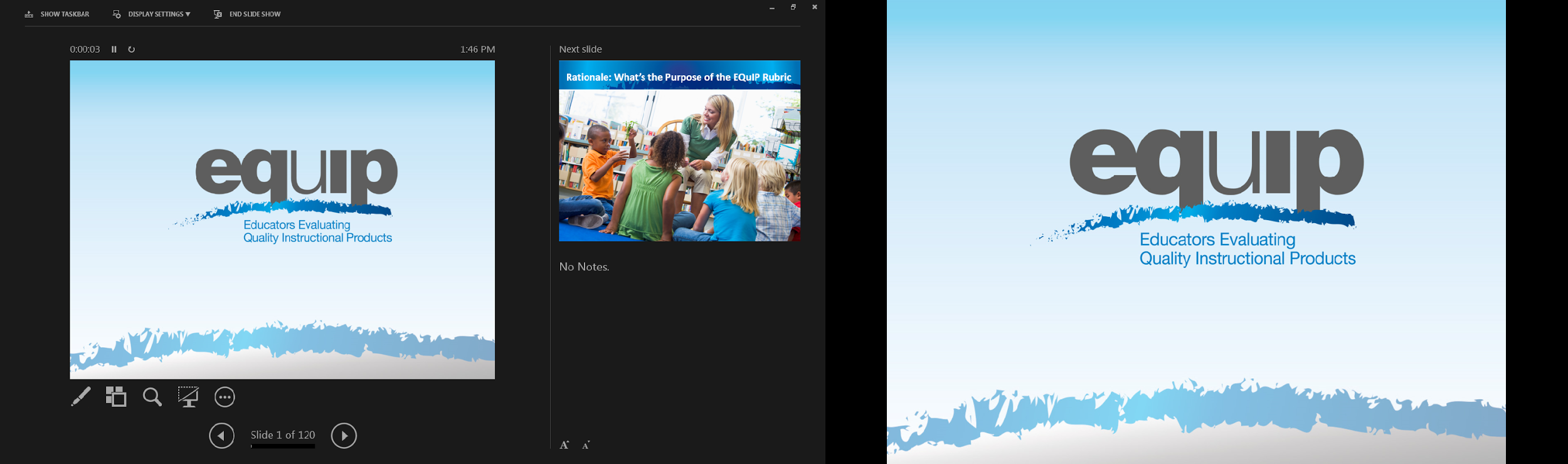 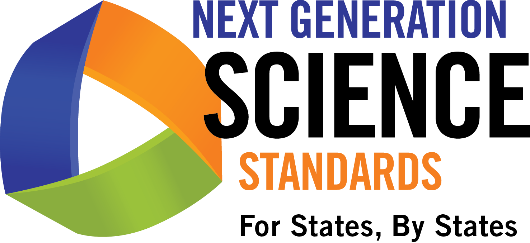 Module 7:  Determining Coherence     
and Connections
EQuiP Rubric for Science v3.0 Professional Learning
[Speaker Notes: Slide 145]
Module 7: Determining Coherence & Connections
How can we determine whether NGSS lessons and units demonstrate coherence and include relevant connections?
[Speaker Notes: Slide 146]
EQuIP Rubric
[Speaker Notes: Slide 147]
Using Phenomena to engage students in science
[Speaker Notes: Slide 148]
Phenomena and Student Questions
[Speaker Notes: Slide 149]
Coherence Criteria
Unit Coherence:  Lessons fit together to target a set of performance expectations.
Multiple Science Domains:  When appropriate, links are made across the science domains of life science, physical science, and earth and space science.
Math and ELA:  Provides grade-appropriate connection(s) to the Common Core                     State Standards.
[Speaker Notes: Slide 150]
What is Coherence?
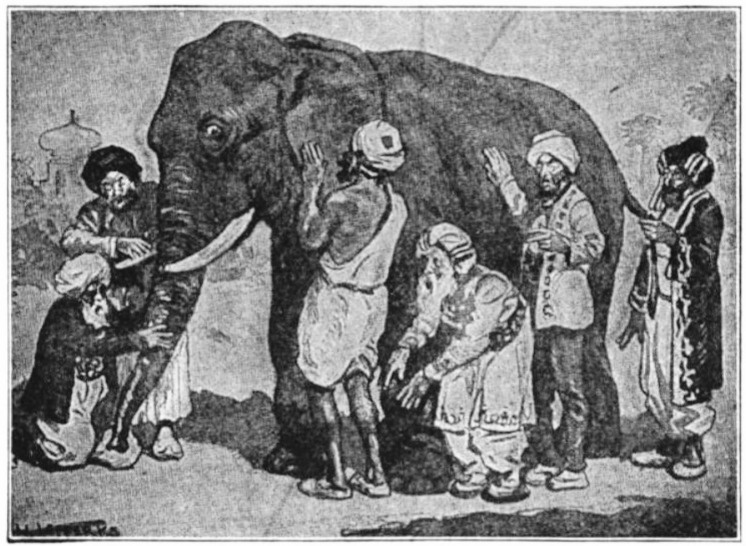 [Speaker Notes: Slide 151]
Coherence Questions (1 of 2)
When determining whether or not a series of lessons or a unit demonstrates coherence, try asking the following questions:
Can students see how what they are trying to figure out in a lesson fits into a larger storyline for making sense of phenomena or for designing solutions?
[Speaker Notes: Slide 152]
Coherence Questions (2 of 2)
2. Is there a coherent story, based on evidence found in the lessons, that builds across the unit to reach a bundle of performance expectations?
[Speaker Notes: Slide 153]
What Is a Storyline?
A
Q
[Speaker Notes: Slide 154]
What’s the Storyline Here?
[Speaker Notes: Slide 155]
A Graphic Representation of Coherence
[Speaker Notes: Slide 156]
Connections Across Science Disciplines
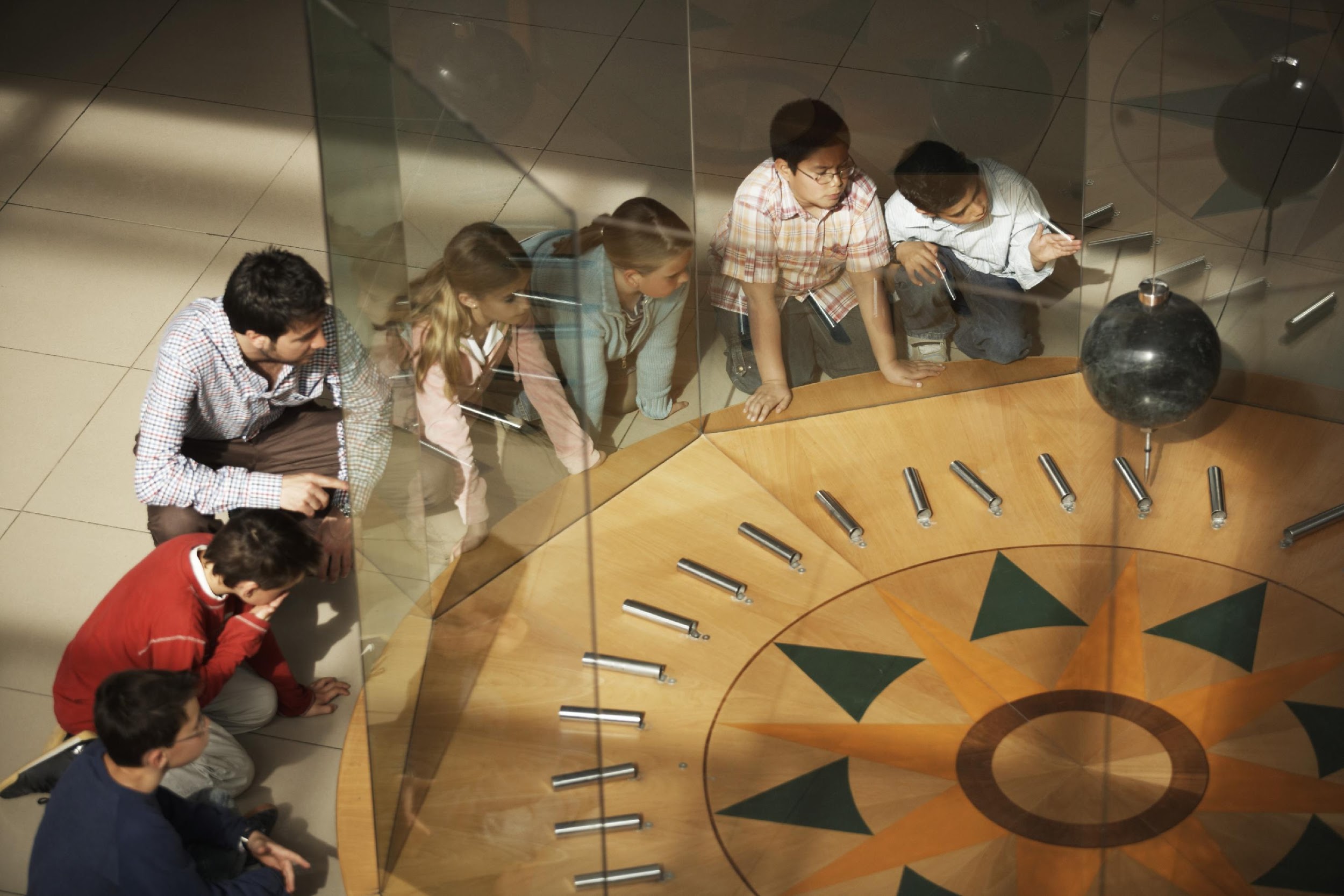 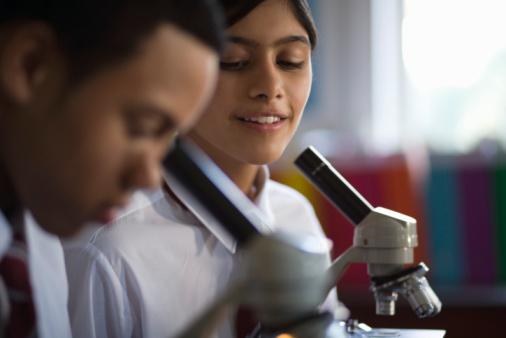 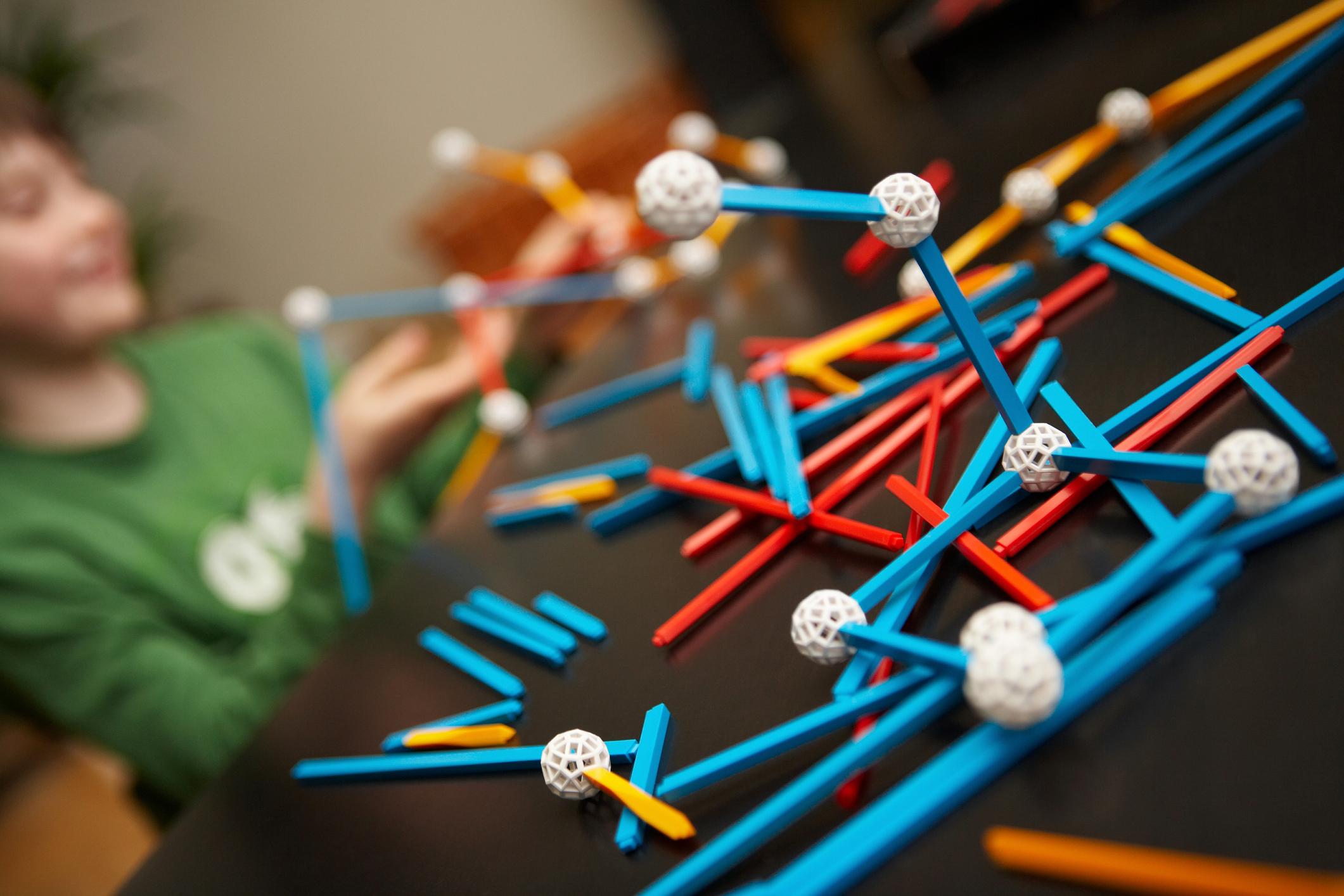 [Speaker Notes: Slide 157]
Connections Between Science & ELA or Math
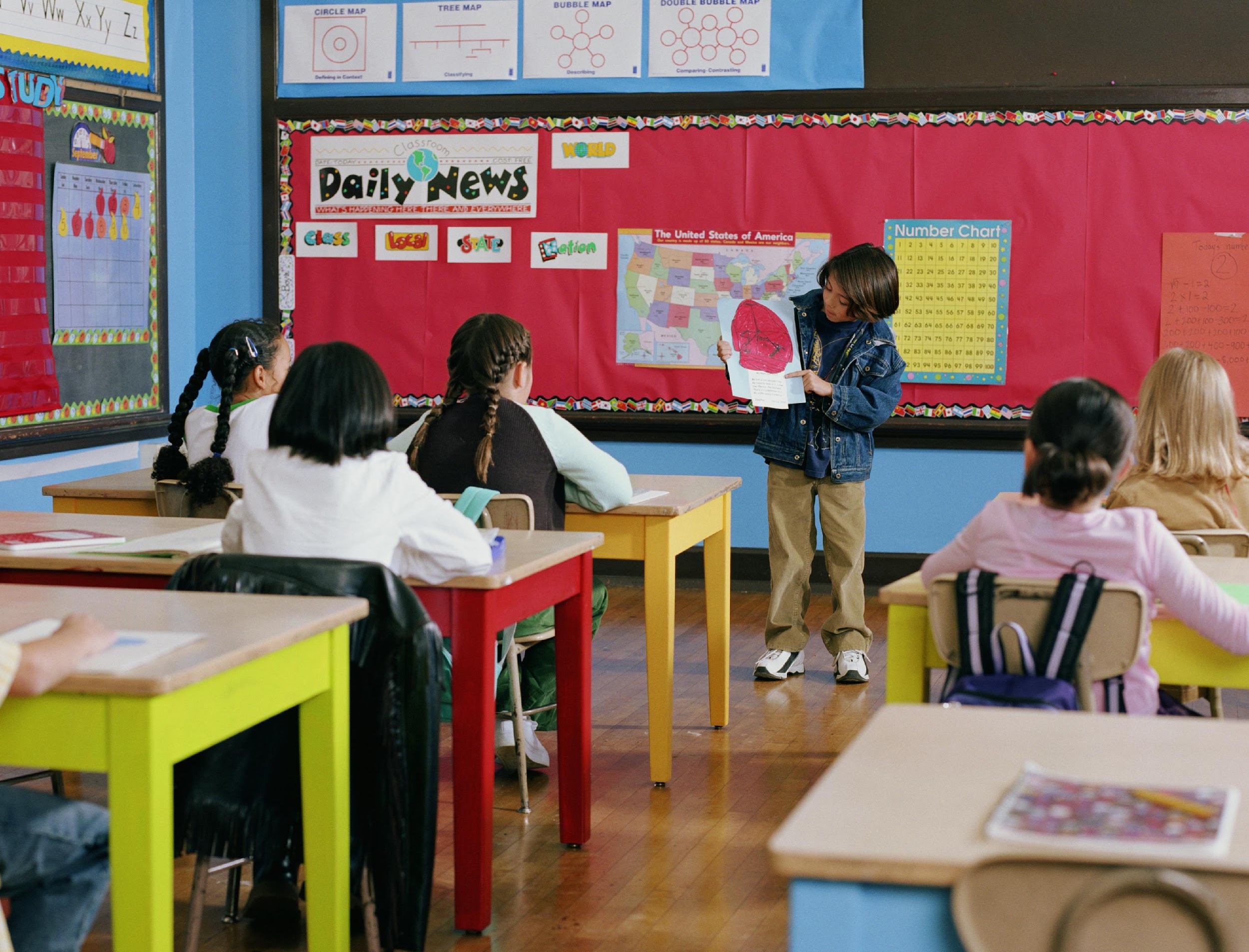 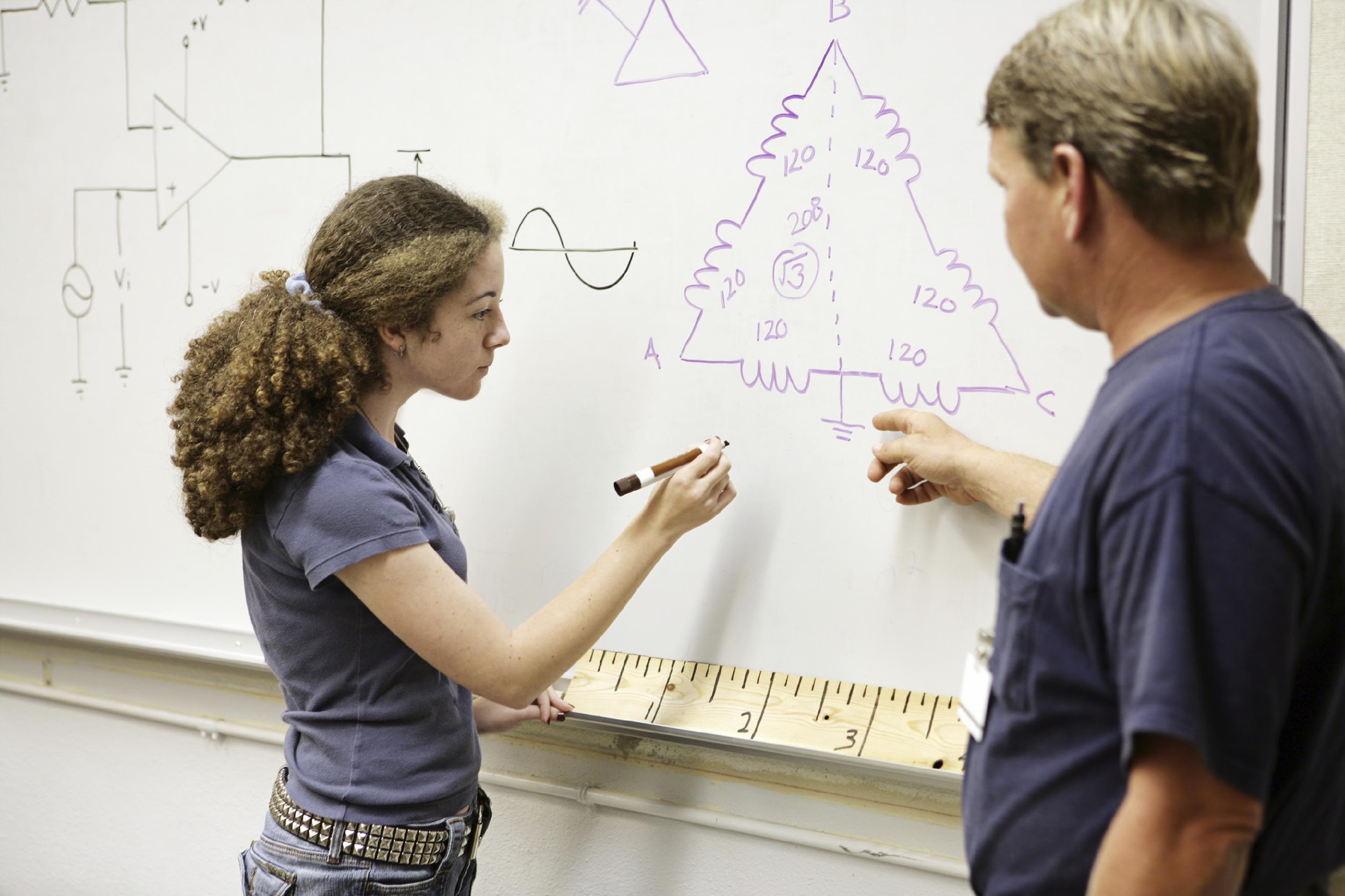 [Speaker Notes: Slide 158]
Determining Coherence & Connections
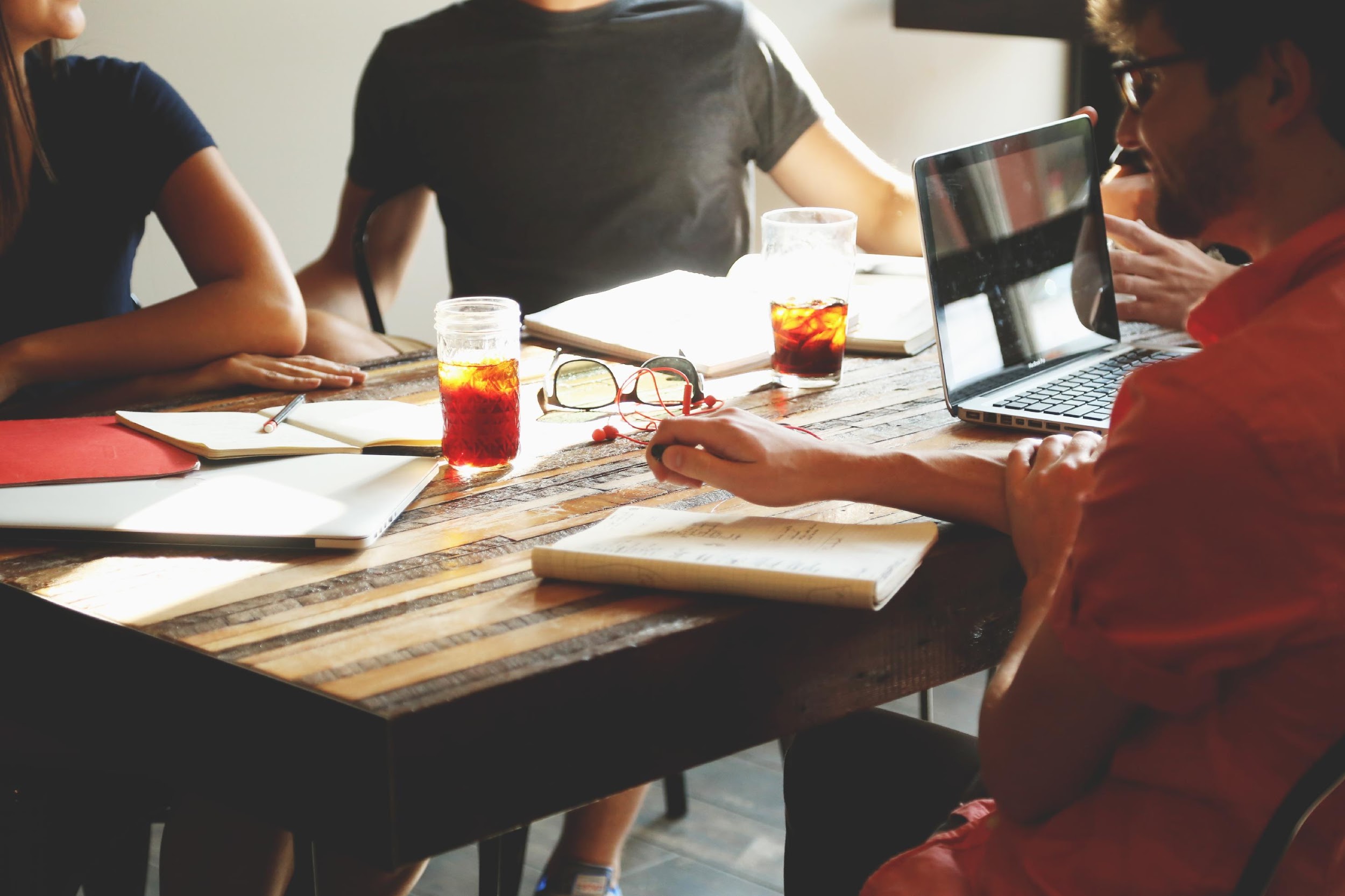 [Speaker Notes: Slide 159]
Evidence
The Process for Determining Coherence & Connections
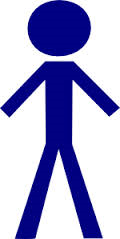 Suggestions
Reasoning
SUFFICIENT & COMPELLING EVIDENCE OF EQuIP RUBRIC CRITERIA
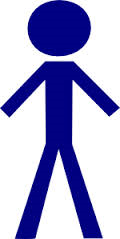 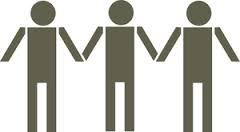 Consensus
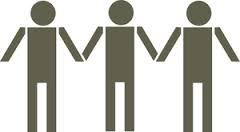 [Speaker Notes: Slide 160]
Debrief
Can a lesson or unit be organized but not coherent? How?
Can a lesson or unit be coherent and include connections but not be aligned to the rubric criteria?  How?
What are the implications if we don’t find coherence in lessons or units?
[Speaker Notes: Slide 161]
Module 7 Reflection
How can we determine whether NGSS lessons and units demonstrate coherence and include relevant connections?
[Speaker Notes: Slide 162]